[ARTICLE TITLE]
Graphic presentation of the results
Results presentation
Author Last Name, et al.
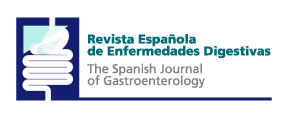 Revista Española de Enfermedades Digestivas (REED)
The Spanish Journal of Gastroenterology
[ARTICLE TITLE]
[Dates]
XX%
Author Last Name, et al.
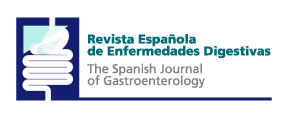 Revista Española de Enfermedades Digestivas (REED)
The Spanish Journal of Gastroenterology
[ARTICLE TITLE]
Study population
Methods
Outcomes
RANDOMIZATION
[Study population]
[Methods]
[Outcome 1]
[Materials]
[Outcome 2]
[Describe the methods]
[Describe the outcomes]
Author Last Name, et al.
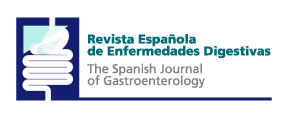 Revista Española de Enfermedades Digestivas (REED)
The Spanish Journal of Gastroenterology
[ARTICLE TITLE]
[Study population (n=XX) ]
RANDOMIZATION
[Control Arm]
[Research Arm]
[ image ]
[ image ]
[Outcome Timeline]
[ Outcome 1 ]( define outcome , p=XX )
[Value ]
[Value]
[ Outcome 2 ]( define outcome, p=XX)
[Value]
[Value]
Author Last Name, et al.
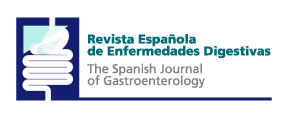 Revista Española de Enfermedades Digestivas (REED)
The Spanish Journal of Gastroenterology
[ARTICLE TITLE]
[Finding 1]
[Finding 2]
[Finding 3]
[Study population]
Author Last Name, et al.
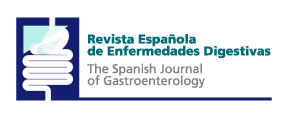 Revista Española de Enfermedades Digestivas (REED)
The Spanish Journal of Gastroenterology
[ARTICLE TITLE]
[ Figure from Article]
[Figure caption]
Author Last Name, et al.
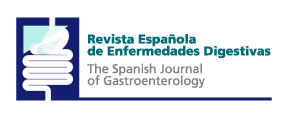 Revista Española de Enfermedades Digestivas (REED)
The Spanish Journal of Gastroenterology
[ARTICLE TITLE]
Author Last Name, et al.
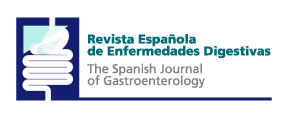 Revista Española de Enfermedades Digestivas (REED)
The Spanish Journal of Gastroenterology